Sustainability Grants Search & Grant Writing
October 5, 2023
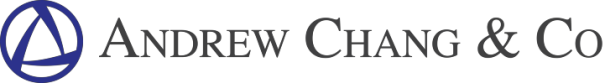 Prepared by:
Agenda
2
Introductions
About Andrew Chang & Company
Overview of services and approach
Organization chart
Resources and budget
Andrew Chang & Company provides end-to-end consulting services across multiples industries and policy areas
3
Military &
Aerospace
Health &
Human Services
Key Observations
Andrew Chang & Company, Inc. Experience Matrix
Education
Energy &
Natural Resources
Business &
Infrastructure
General
Government
20 years of professional experience in both the public and private sectors working with both high-level executives and operations staff on sensitive issues under tight deadlines. A diverse set of clients including government agencies. non-profit organizations and  Fortune 1000 companies
Hands-on consulting experience:
	Public Policy & Business Strategy:
Competitor intelligence
Policy development & implementation
Business strategy development
Economic & Financial Analysis
Economic and market assessments
Public finance analysis & strategies
Management and operations:
Supply chain re-engineering
Resource assessments
Business process re-engineering
Performance benchmarking
Change management
Information technology:
Systems process mapping
Requirements development
Project management
Public Policy &
Business Strategy
Development
Economic &
Financial
Analysis
Program Design &
Operations
Consulting
Information 
Technology
Consulting
Primary Experience
Secondary Experience
Our clients are from government, non-profits and the private sectors
4
PARTIAL LIST
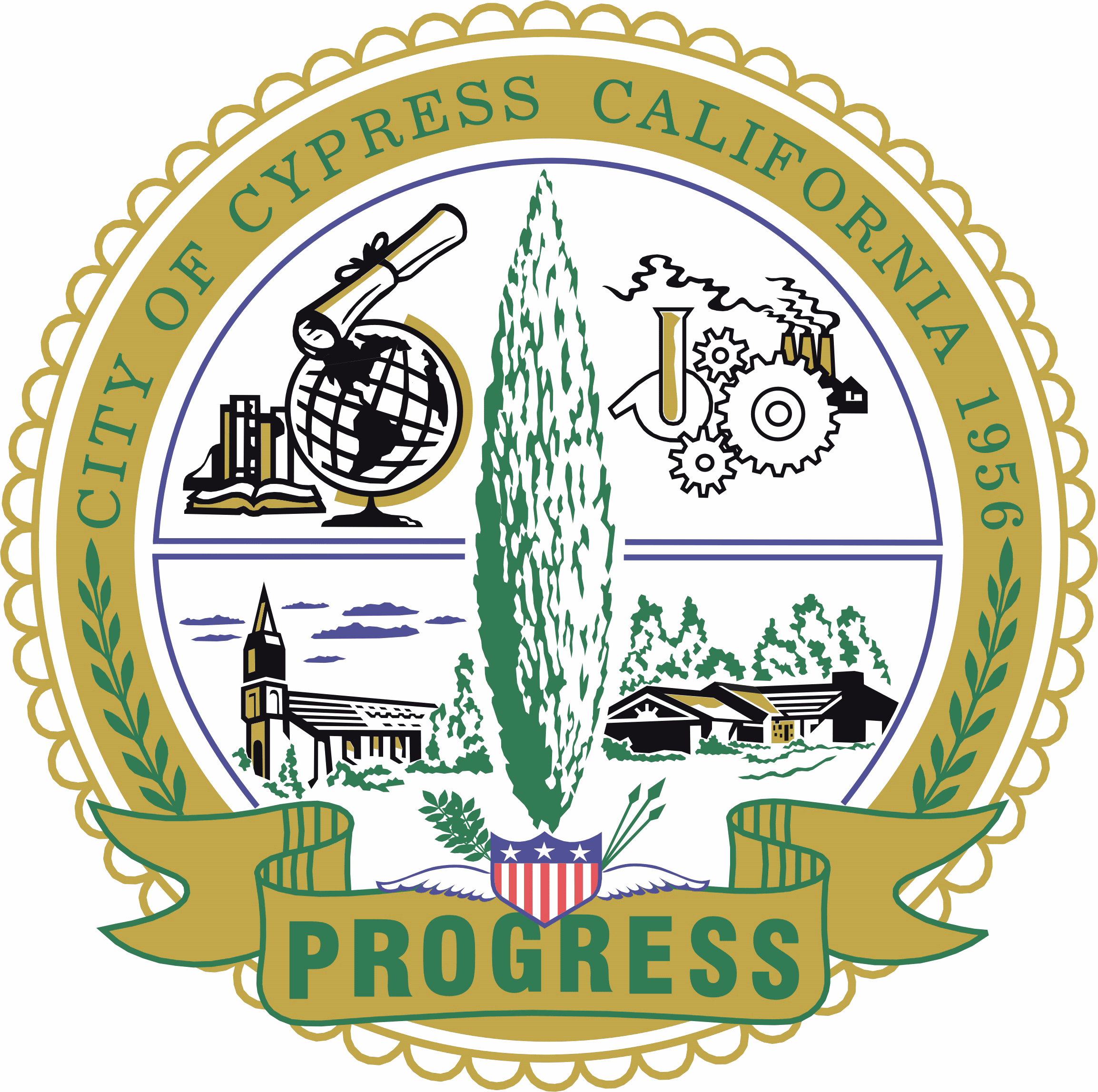 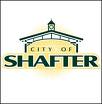 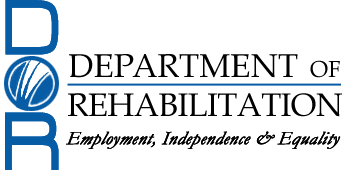 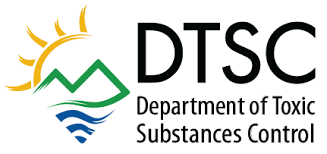 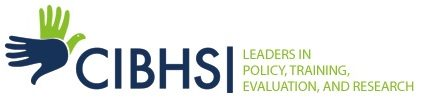 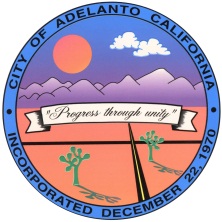 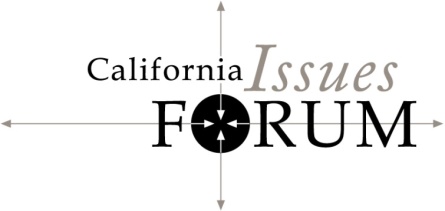 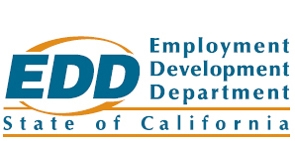 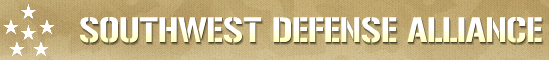 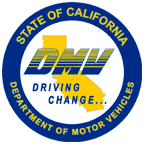 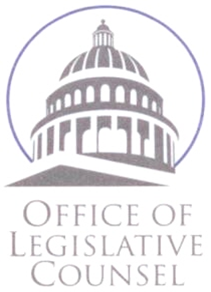 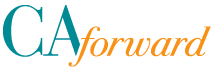 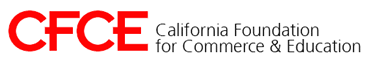 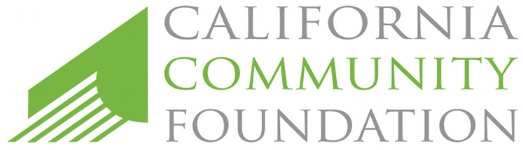 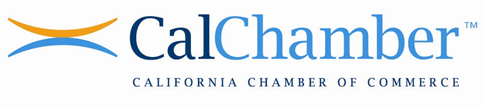 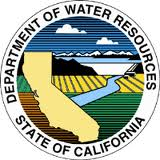 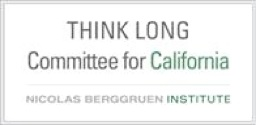 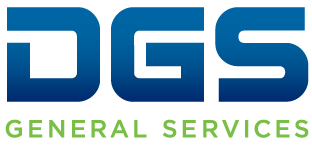 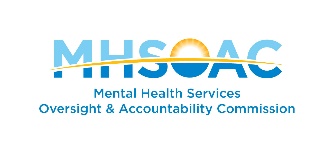 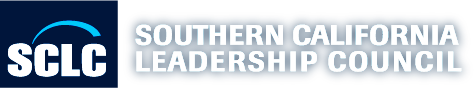 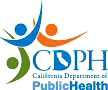 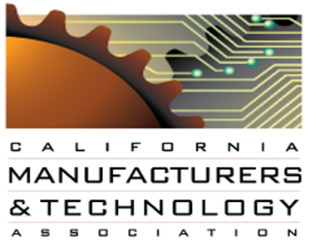 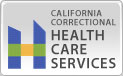 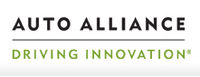 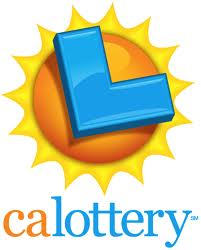 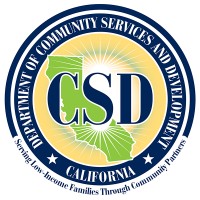 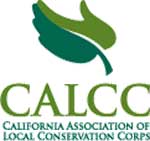 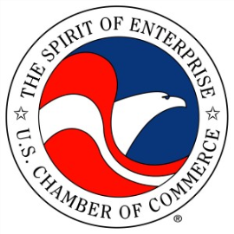 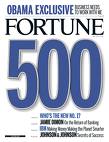 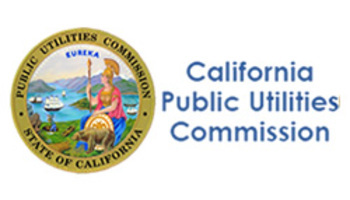 We have extensive experience in both public and private sector procurement and contracting best practices
5
Former Chief Deputy of the California Department of General Services;
Current member of DGS Small Business Council’s Procurement Policies and Procedures Committee
State retained Subject Matter Expert
Conduct contract and grant procurements for a number of state agencies, both within and outside of Public Contract Code (over $500 million over the past ten years)
Re-engineered procurement processes and trained staff for public organizations, including the California Public Utilities Commission, Department of Toxic Substances Control, Department of Community Services and Development
Public Sector
Private Sector
Strategic sourcing of numerous commodity categories
Negotiated acquisitions of numerous non-commodity items
On a limited basis, retained to support private sector clients pursue government grants (75% success rate over the past 5 years)
Grants leads can be generated both passively and actively
6
Passive Monitoring
Monitoring of legislation and budget proposals
Weekly monitoring of grant posting web sites and available publications
Develop “canned” marketing materials
Identify likely opportunities and create lead target list
Arrange meetings with appropriate funding programs to seek opportunities for mutual benefit and streamlined contracting, including use of Interagency Agreements with state agencies
Active Lead  Development
We propose to support CSU over the term of the contract
7
F O R    D I S C U S S I O N
Phase I
Project Kickoff
Phase II
Landscape Survey 
& Data Gathering
Phase III
Opportunity Monitoring 
& Identification
Phase IV
Proposal & 
Active Marketing Support
Time:
Day 1
Day 1 - 30
Ongoing
Typically 30 – 45 days
Respond to RFAs, as appropriate
Develop presentation decks for active marketing and support contracting, as appropriate
Passively monitor identified lists and opportunities
Generate leads on active marketing
Establish understanding of campus’ key personnel, opportunity preferences, experiences and resources
Refine passive monitoring lists
Identify Interagency Agreement opportunities
Introduce working staff
Establish common understanding of scope and operations protocols
Goals:
Kickoff with opportunity team
Establish schedules 
Gather required documents
Support drafting of responses
Develop marketing materials, schedule and support active marketing efforts 
Support contract development, as appropriate
Passively monitor identified lists and opportunities
Generate leads for active marketing
Establish grant response teams
Develop opportunity preference profile
Refine draft opportunities list
Gather relevant proposals and information 
Develop documents library of  common response requirements
Develop kick-off material
Conduct kick-off meeting with key personnel (CSU Chancellor’s Office and select campuses, as appropriate)
Key 
Activities:
Deliverables:
Project kickoff materials and meetings
Draft proposals
Marketing materials
Draft contract scope of work and budget
Weekly monitoring reports
Monthly summary of potential active marketing leads
Key contacts lists
Documents library of draft common response requirements
Kickoff materials
Kickoff meeting
We work with our clients to improve grant response capacity
8
Collect and develop common response elements in advance of issuance of grant opportunities, including organizational background, personnel profiles and key resumes, case studies, references and common forms
Assemble and Develop Common Background Material
Internal
Conduct process improvement debriefing after each procurement with internal team
External
Review procurement assessment files, as available
Request oral and/or written feedback from private funders
Actively Seek Feedback
Our project team is divided into opportunity identification and grant writing activities
9
F O R    D I S C U S S I O N
CSU
Contract Manager
Andrew Chang
Project Contract Manager
Lead Generation
Grant Writing
Andrew Choi, Business Analyst
Timothy Park, Business Analyst
Harris Razaqi, Business Analyst
Robert Domenech, Business Analyst
Contact information
10
Andrew Chang & Company, Inc.1107 9th Street #360Sacramento, CA 95814
916-538-6091
www.AChangLLC.com
Andrew Chang
Managing Director
andrew.chang@achangllc.com
Office: 916-538-6091, Ext. 1
Mobile: 415-572-5291


Andrew Choi
Business Analyst
andrew.choi@achangllc.com
Office: 916-538-6091, Ext. 5


Timothy Park
Business Analyst
timothy..park@achangllc.com
Office: 916-538-6091, Ext. 4
Robert Domenech III
Business Analyst
robert.domenech@achangllc.com
Office: 916-538-6091, Ext. 2


Harris Razaqi
Business Analyst
harris.razaqi@achangllc.com
Office: 916-538-6091, Ext. 3
Section 5.A - Preliminary List of Federal Funding Sources to Monitor
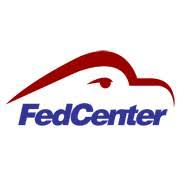 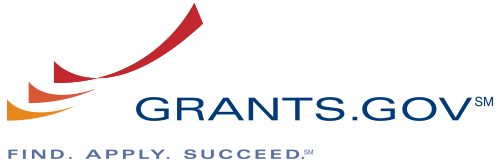 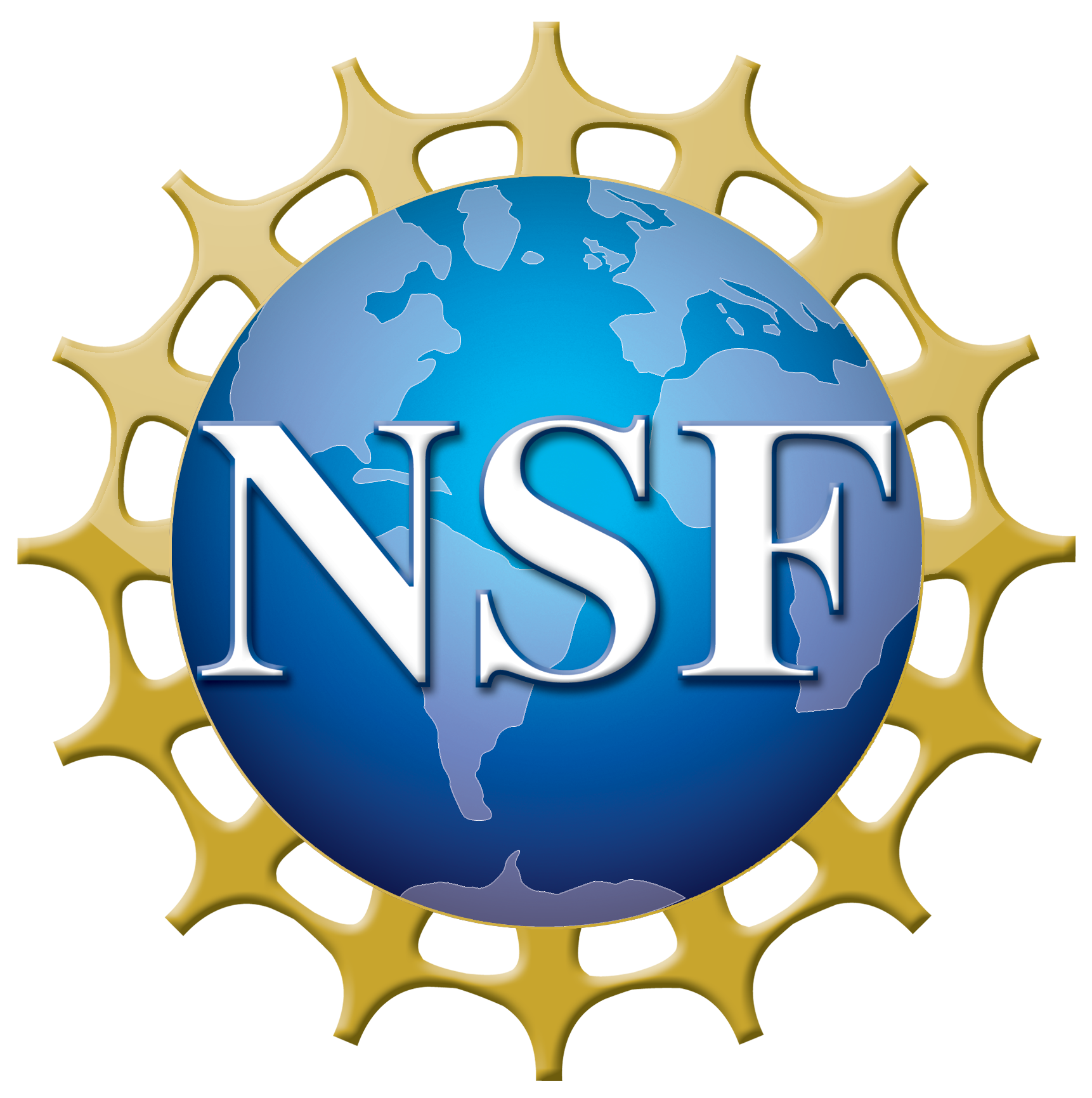 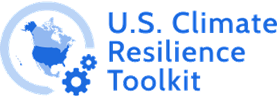 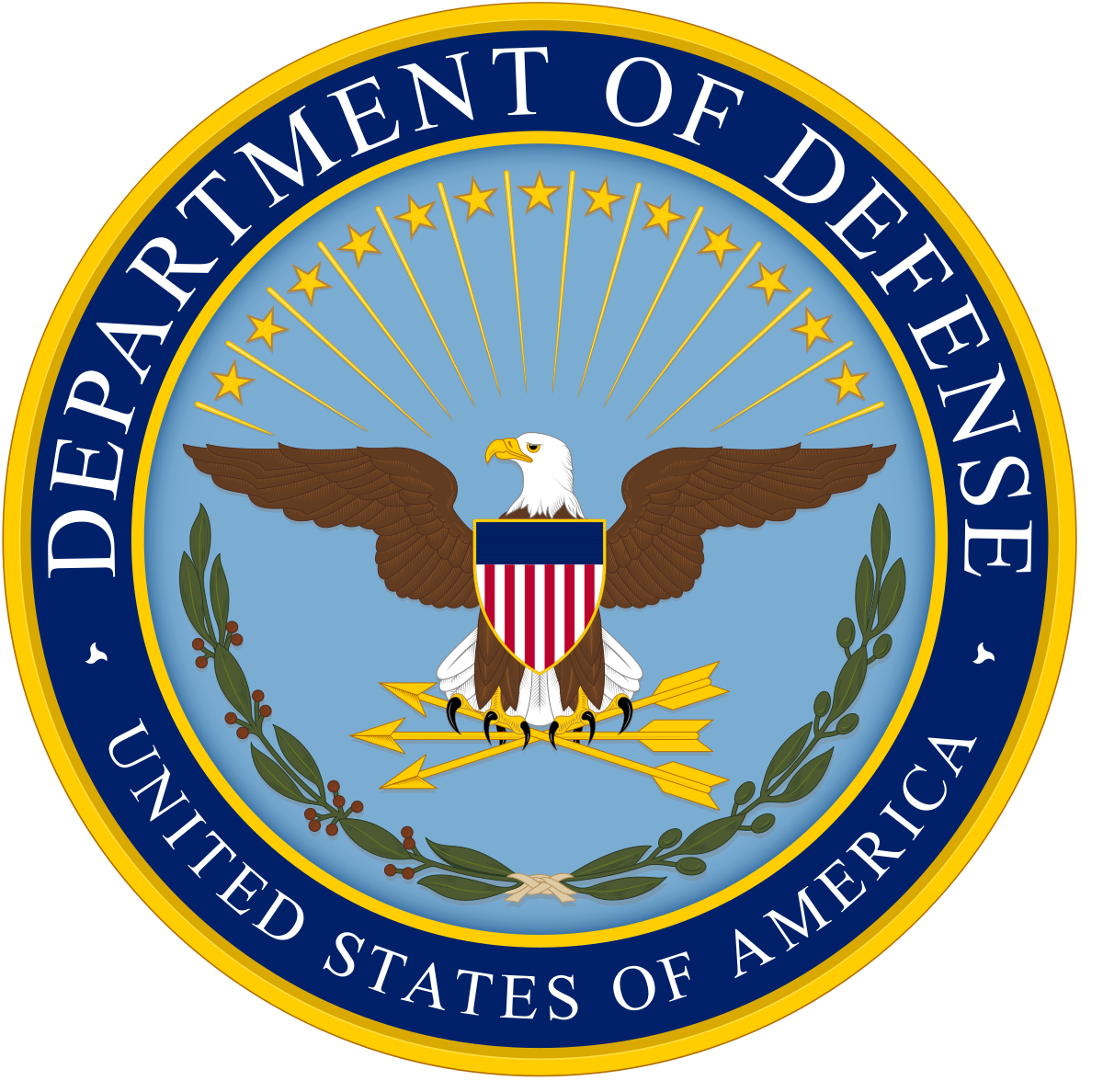 11
Section 5.A - Preliminary List of Federal Funding Sources to Monitor
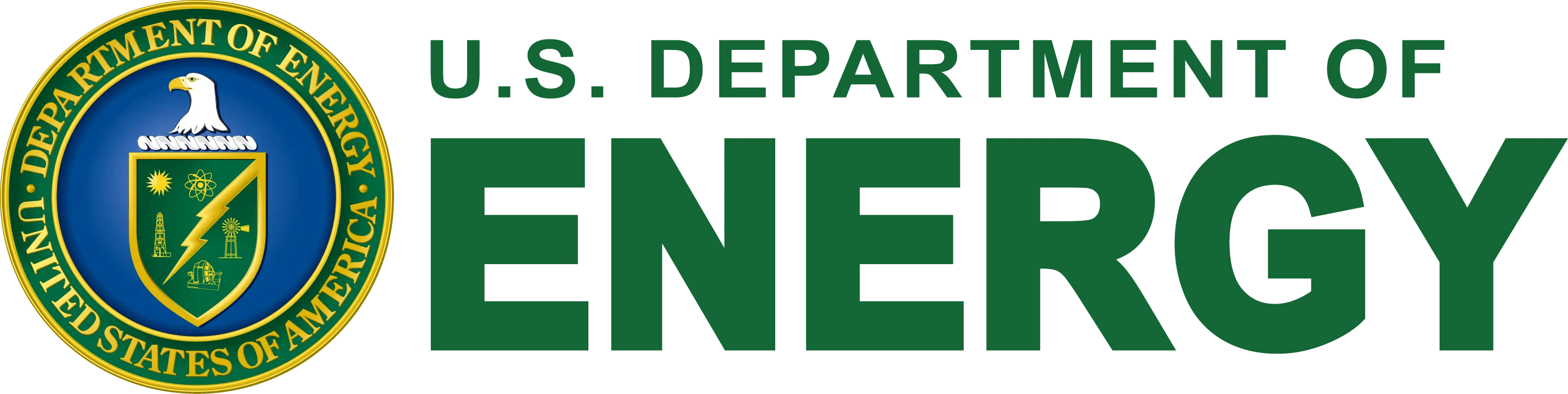 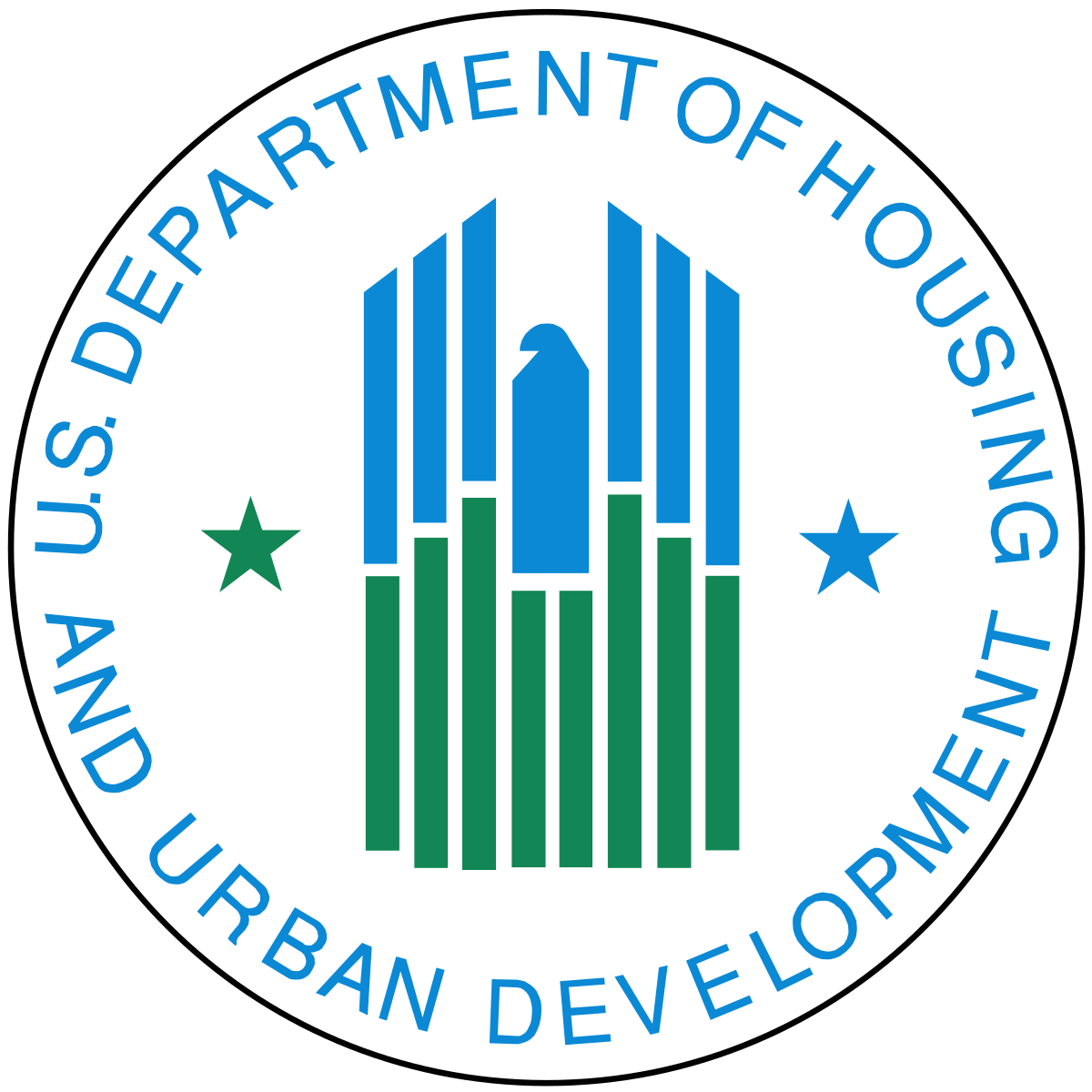 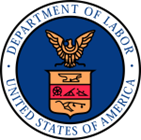 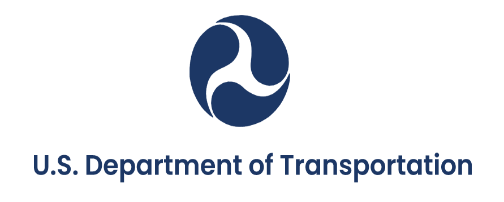 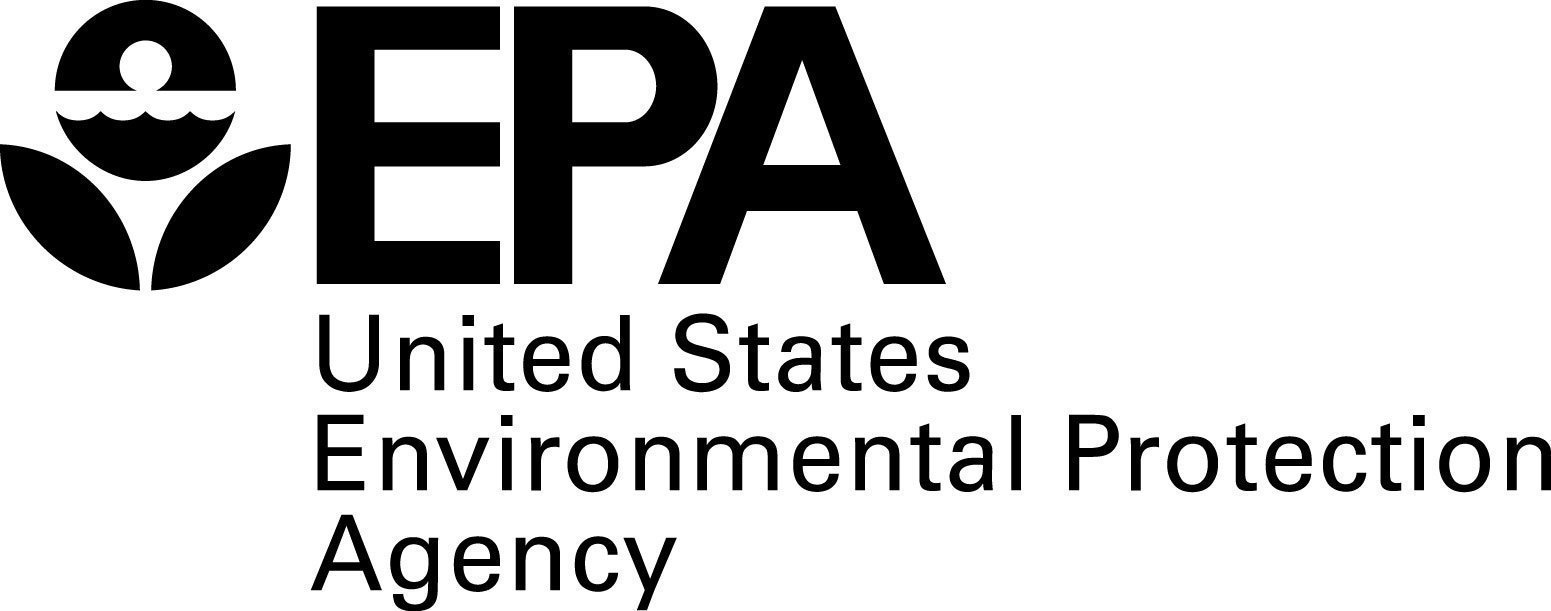 12
Section 5.A - Preliminary List of State Funding Sources to Monitor
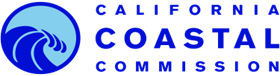 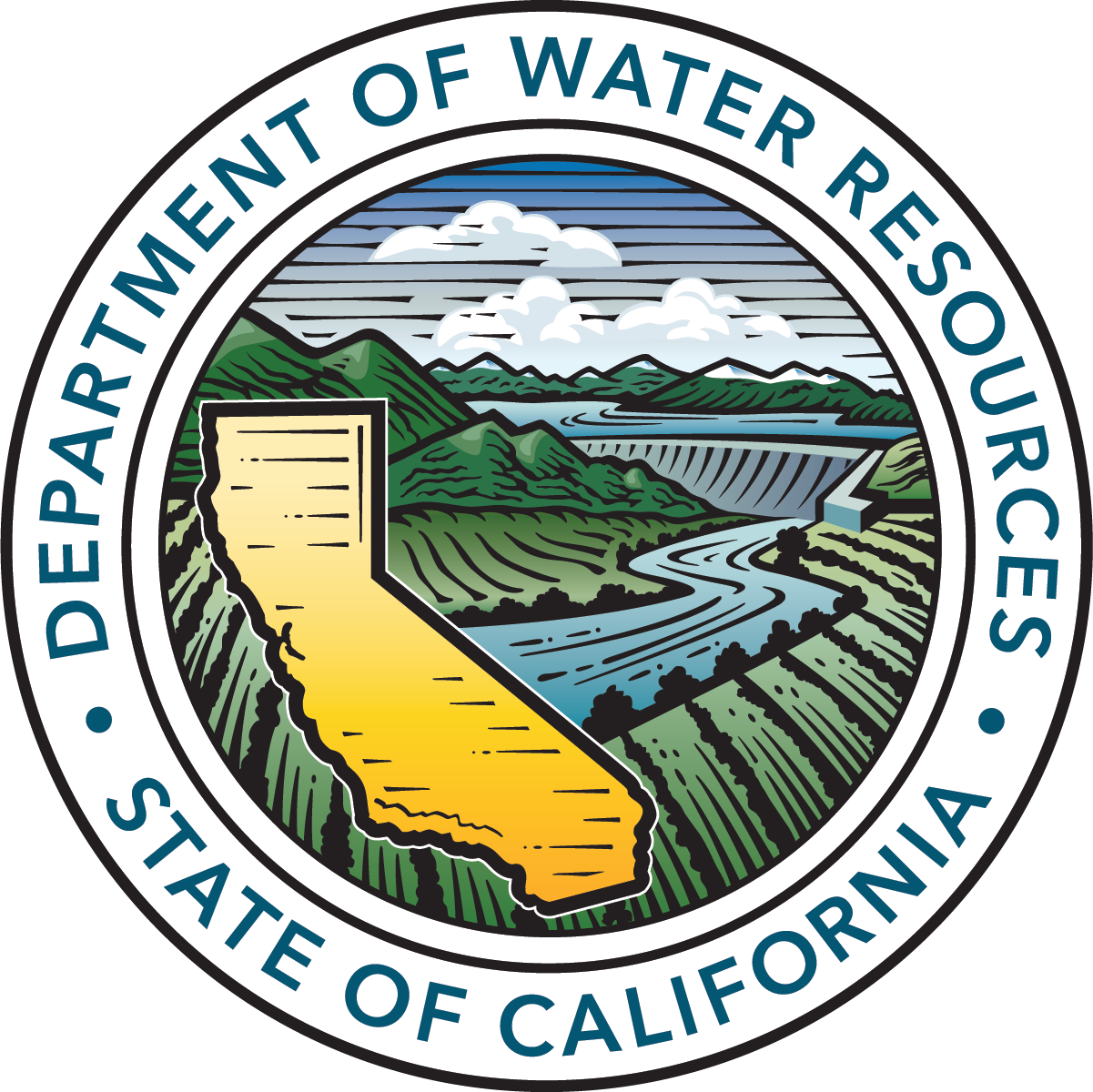 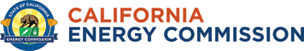 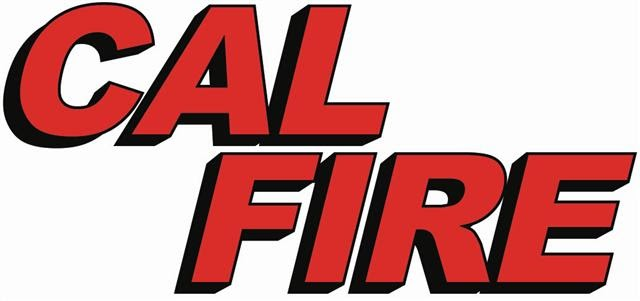 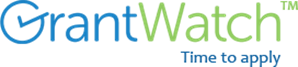 13
Section 5.A - Preliminary List of Preliminary List of State Funding Sources to Monitor
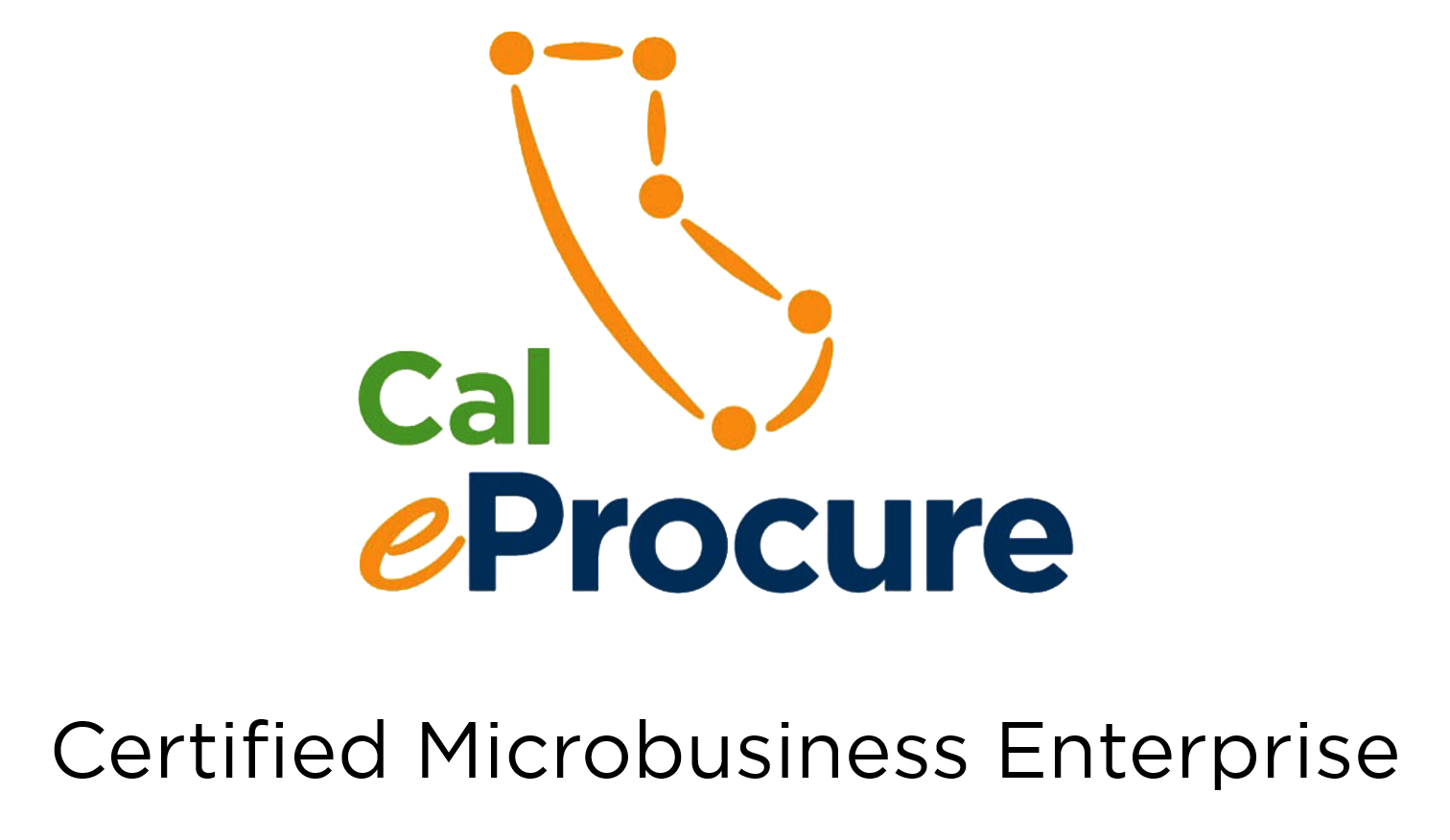 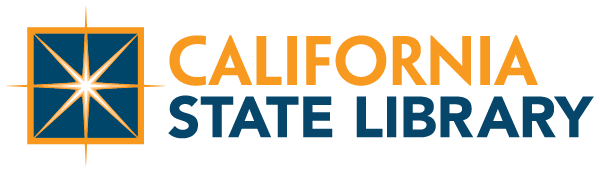 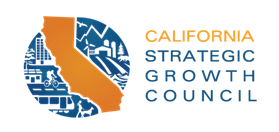 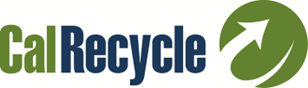 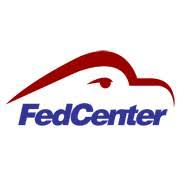 14
Section 5.A - Preliminary List of State Funding Sources to Monitor
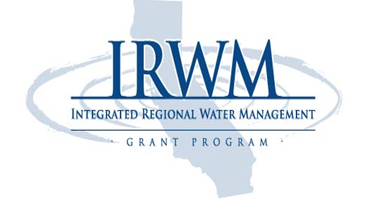 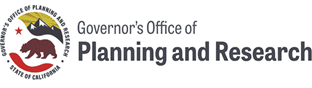 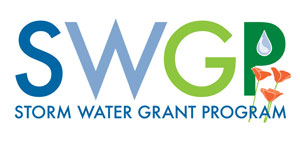 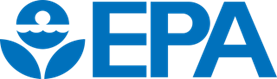 15
Section 5.A - Preliminary List of Private Funding Sources to Monitor
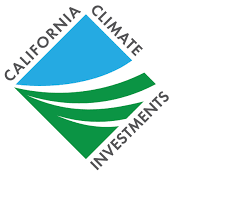 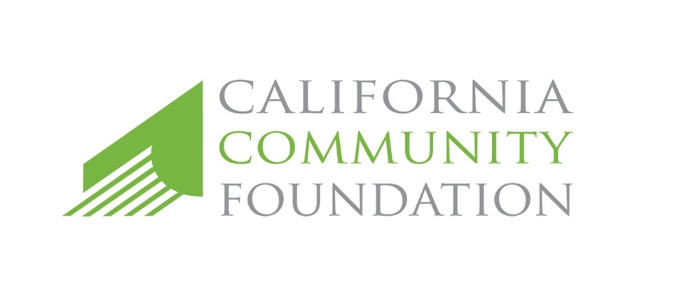 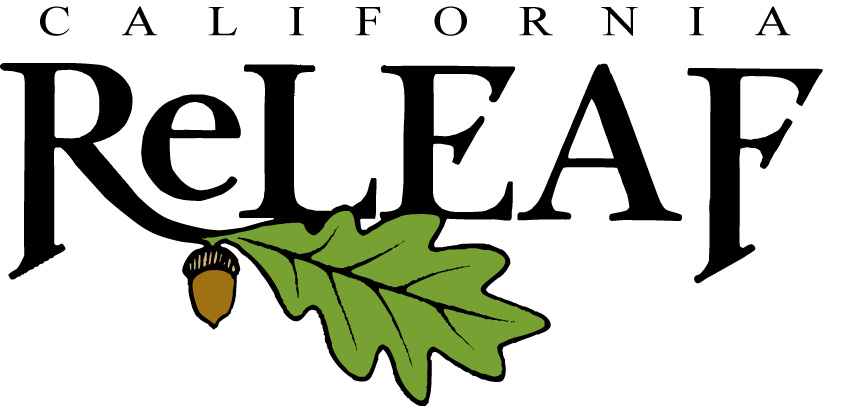 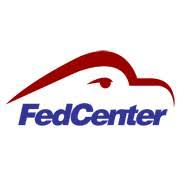 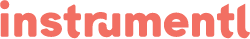 16
Preliminary List of Private Funding Sources to Monitor
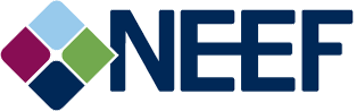 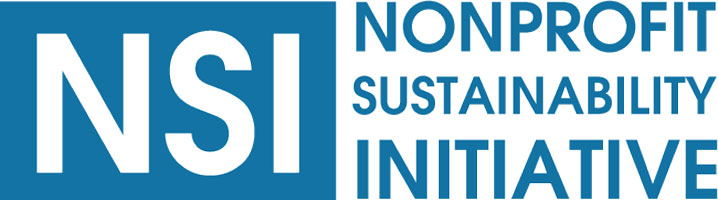 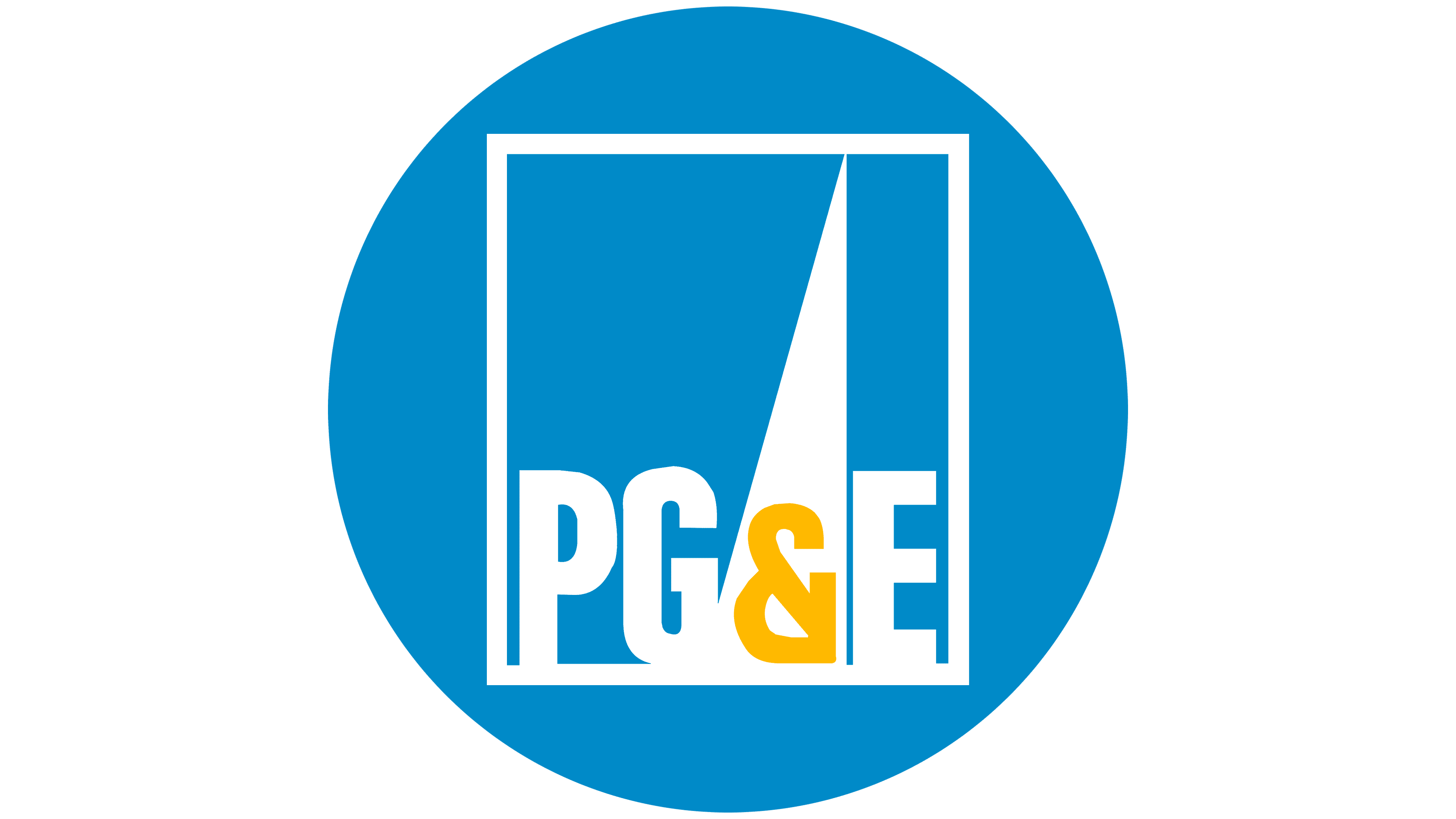 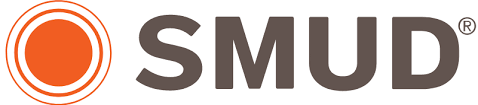 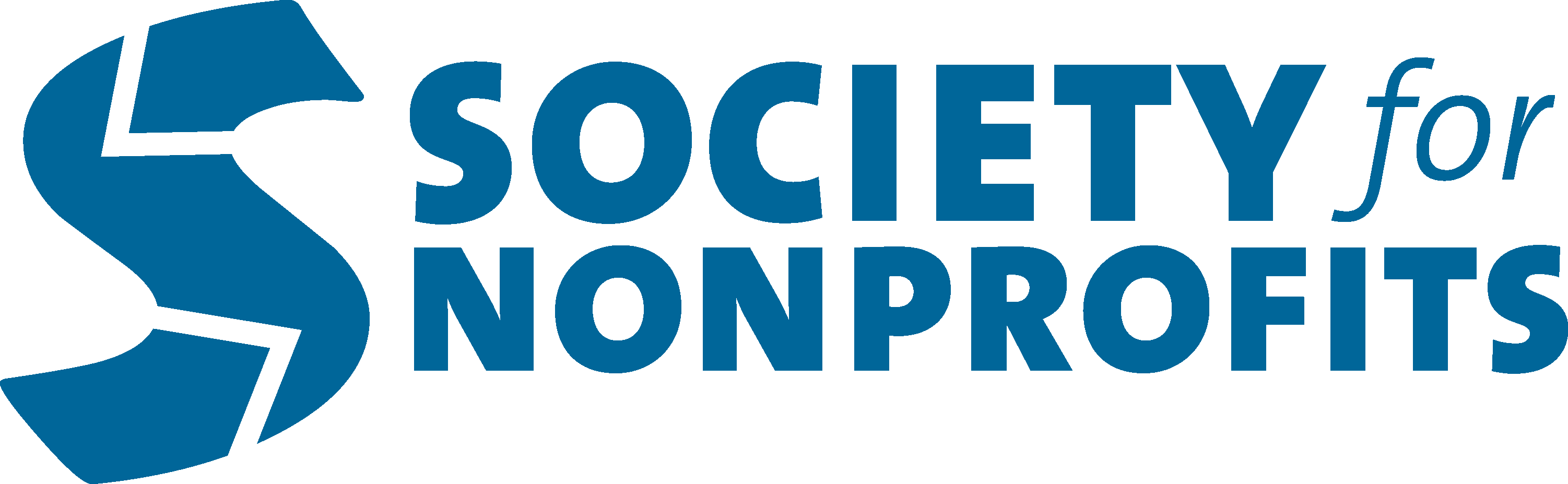 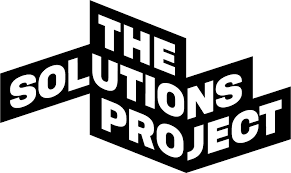 17